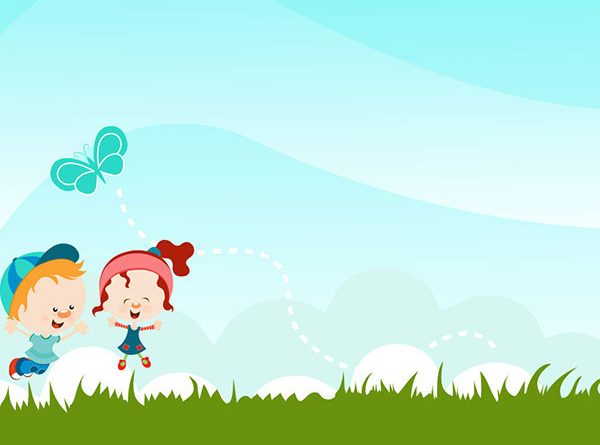 CHÀO CÁC THẦY CÔ VÀ CÁC EM ĐẾN VỚI 
MÔN: MĨ THUẬT LỚP 2
Giáo viên: Trần Thị Bình
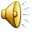 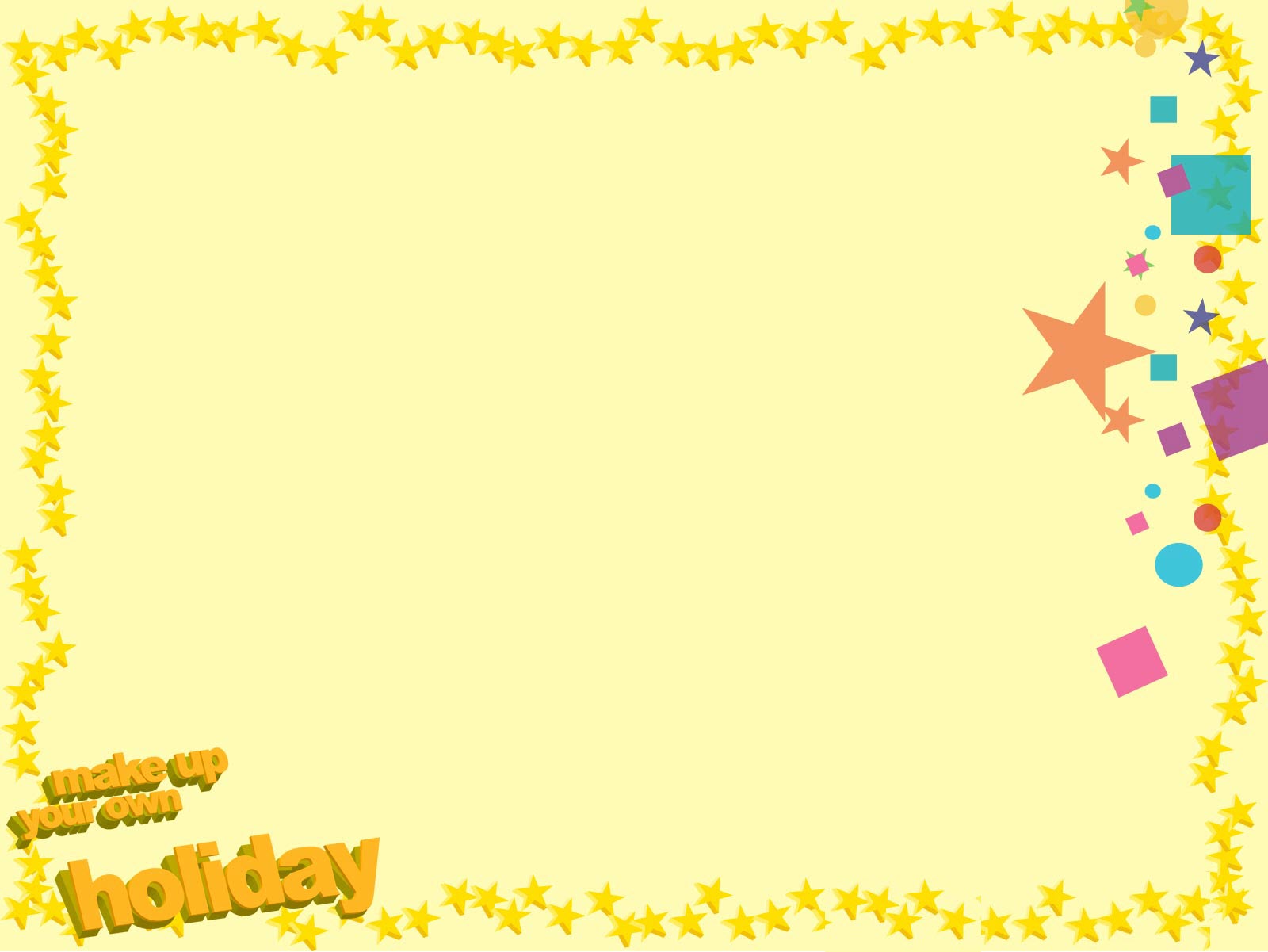 *Một số đồ dùng học tập
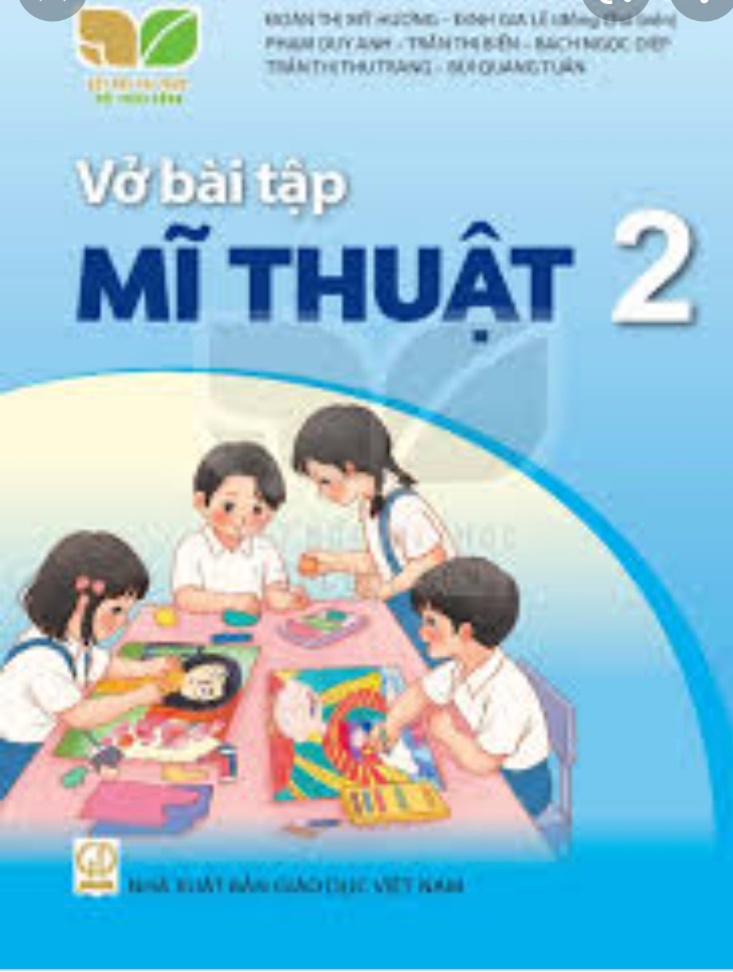 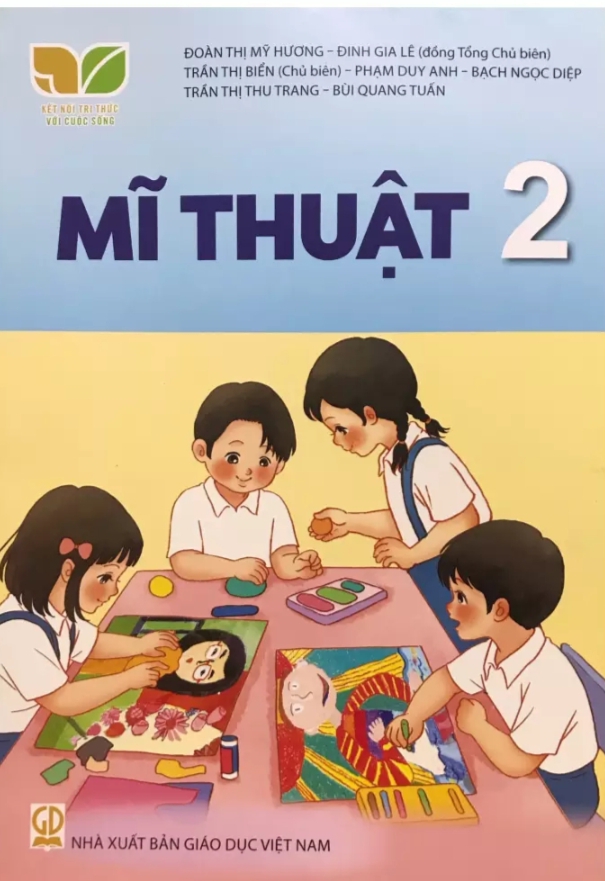 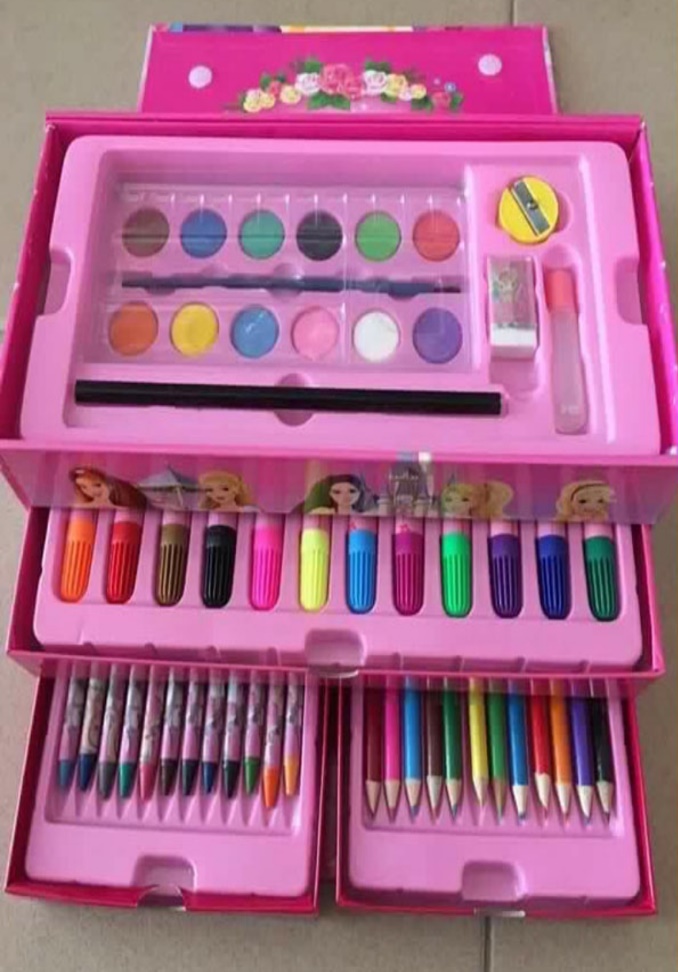 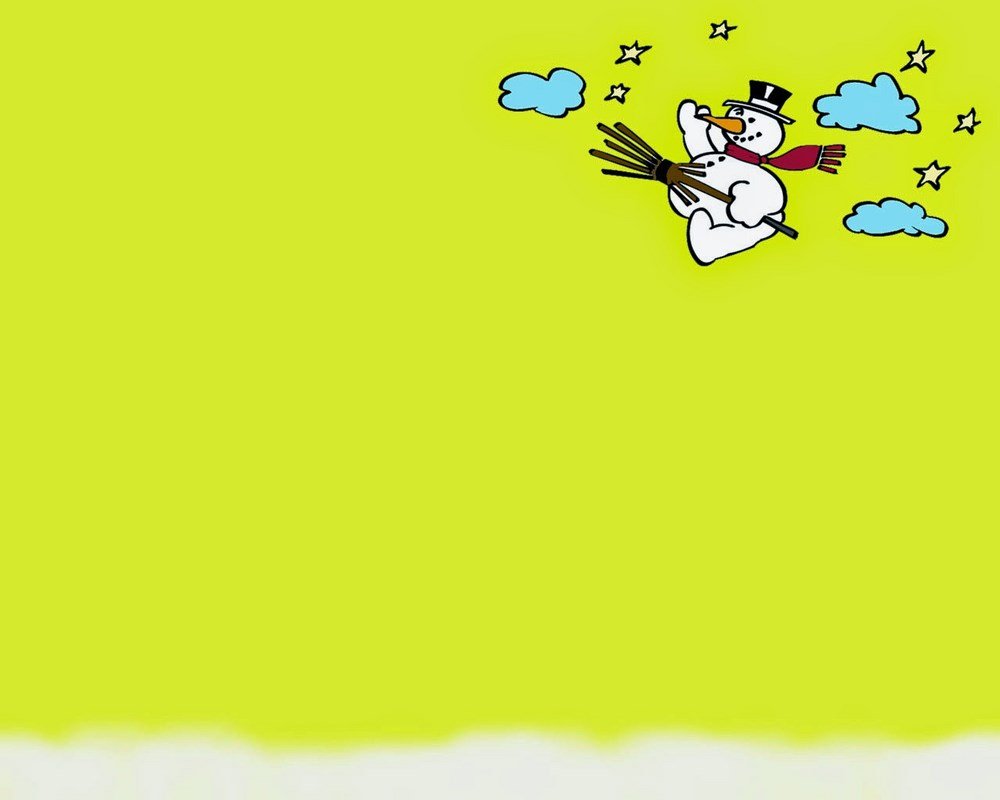 *Một số đồ dùng học tập
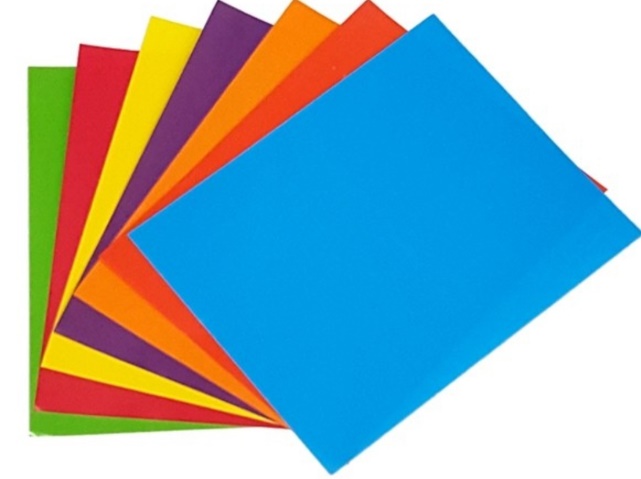 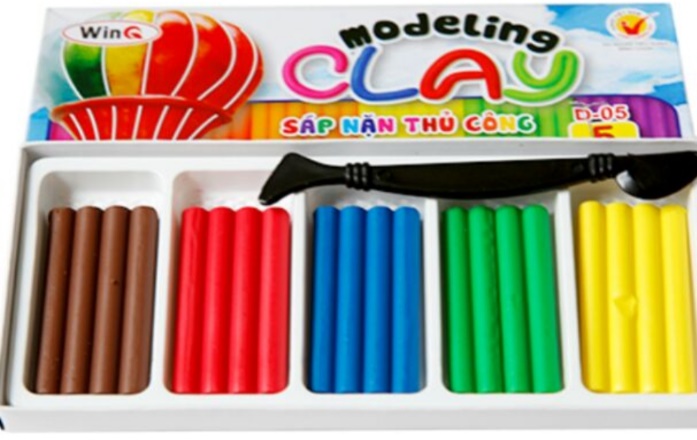 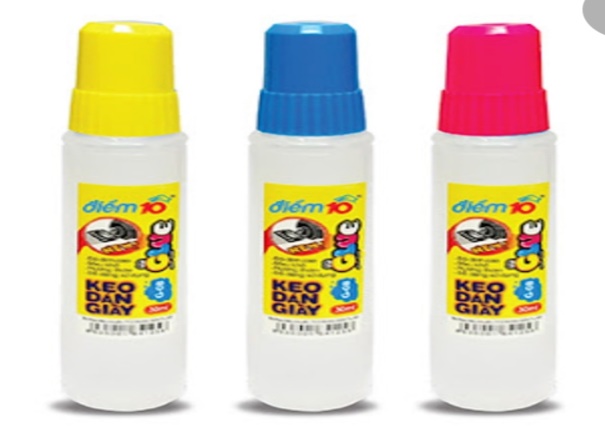 Đất nặn
Giấy mầu
Keo dán
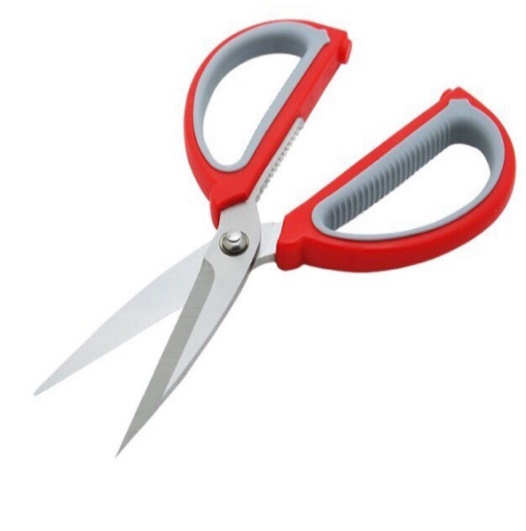 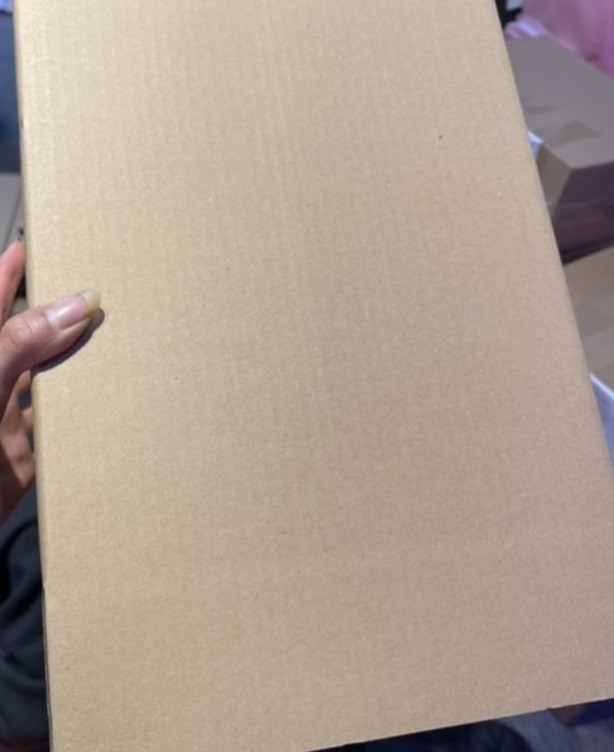 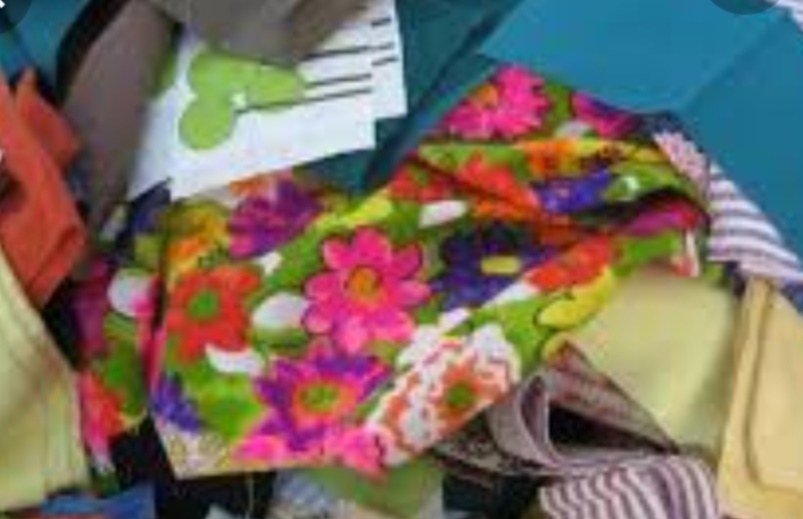 Bìa cát tông
Kéo
Vải vụn
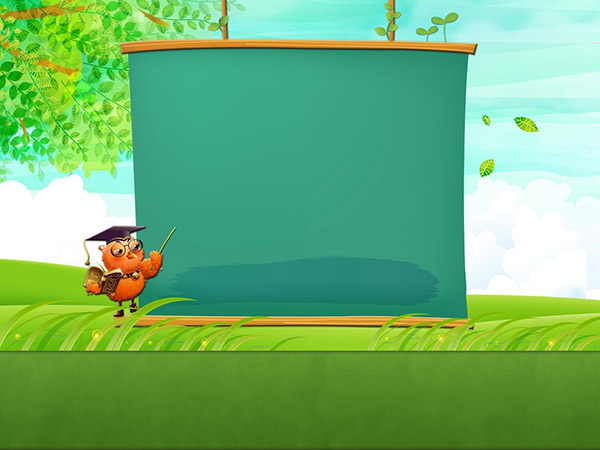 Lưu ý:
Không nên ngồi quá gần màn hình vì dễ bị ảnh hưởng đến mắt.
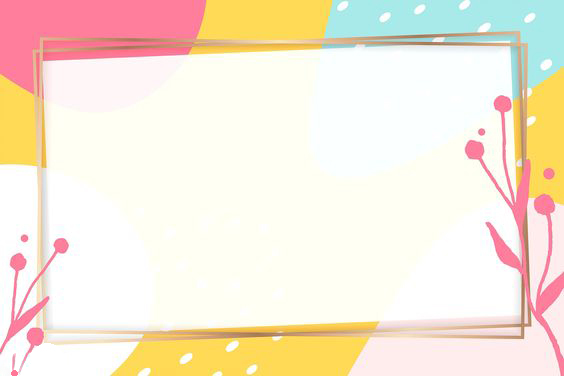 Mĩ thuật
Chủ đề 9: THẦY CÔ CỦA EM
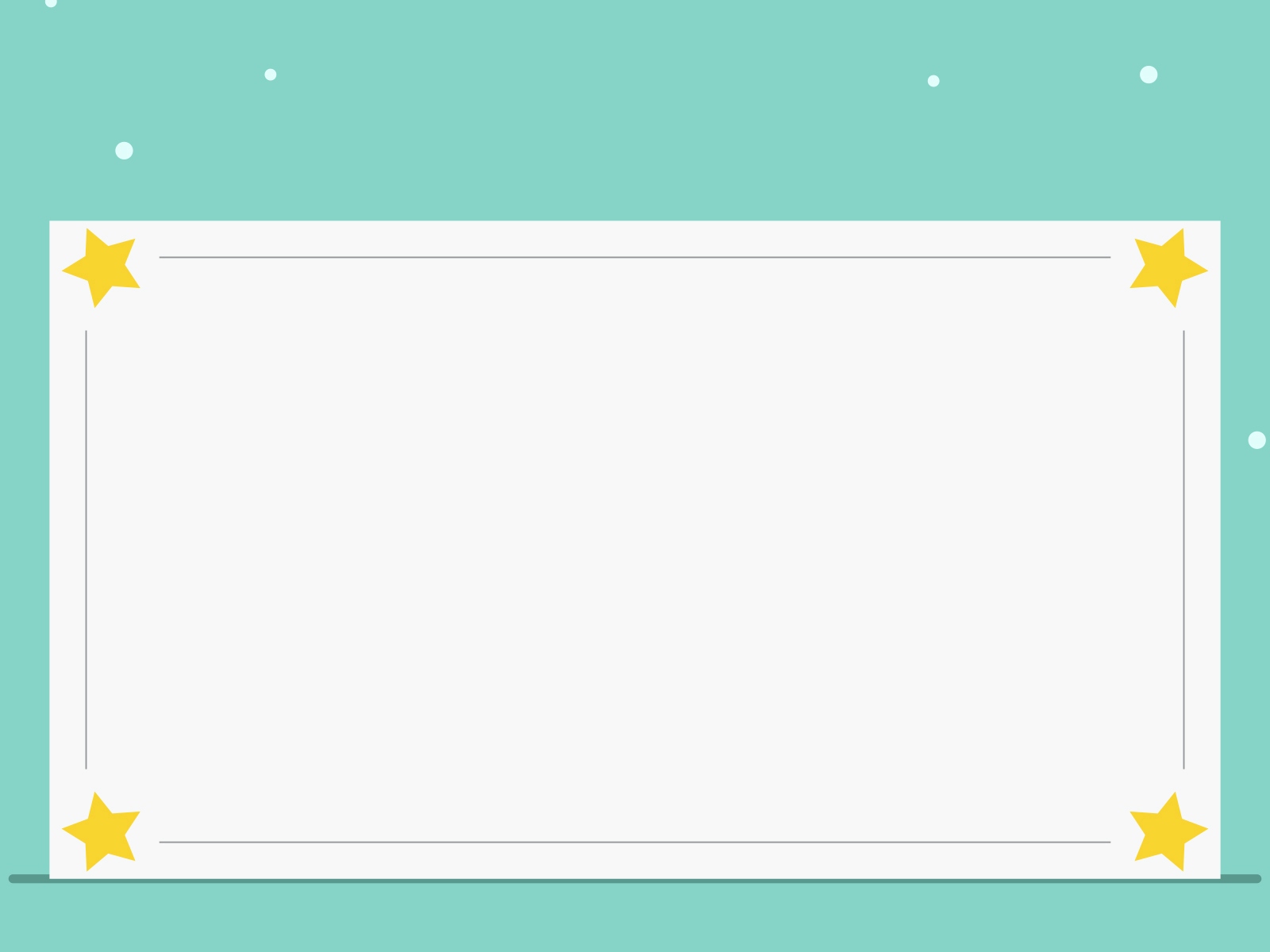 Mĩ thuật 
Chủ đề 9: THẦY CÔ CỦA EM
YÊU CẦU CẦN ĐẠT

Biết tìm ý tưởng thể hiện chủ đề Thầy cô của em qua tranh, ảnh, thơ, văn;

Sử dụng yếu tố tạo hình để tạo nên SPMT về chủ đề Thầy cô của em; 

Tạo được một SPMT yêu thích tặng thầy cô.

-  Có tình cảm với thầy cô và biết thể hiện điều này thông qua SPMT; 

-  Có thái độ đúng mực lưu giữ hình ảnh đẹp về thầy cô.
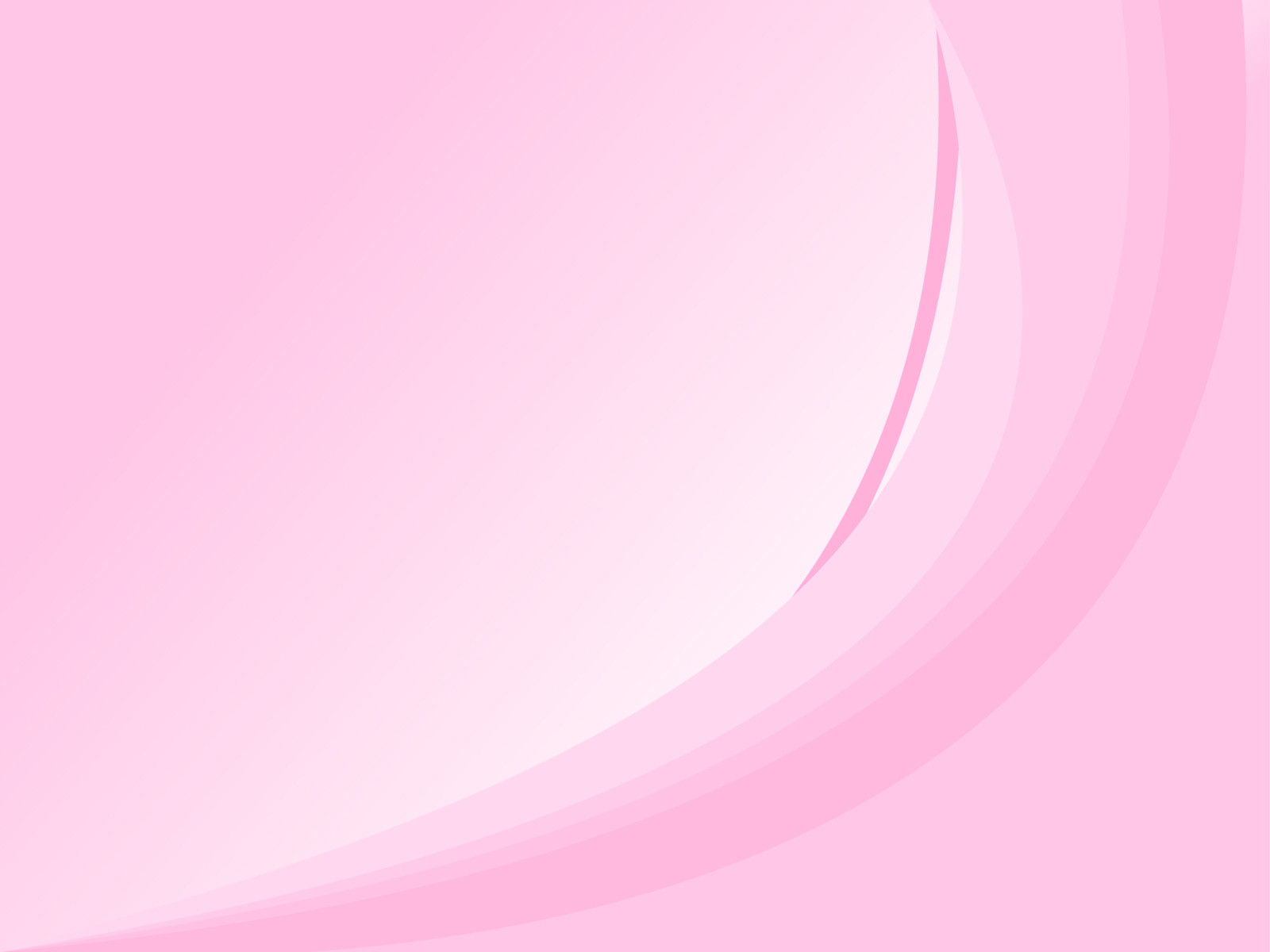 Hoạt động 1: Quan sát*Thầy cô trong nhà trường
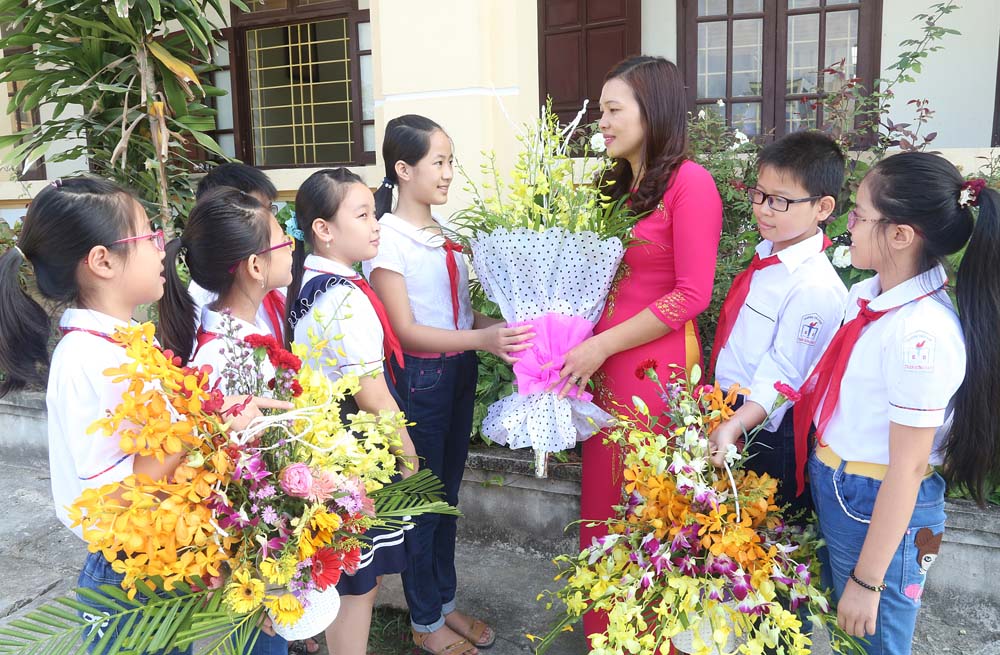 Thầy cô trong các bức ảnh đang làm gì?
Các bạn HS tặng hoa cô giáo
Cô giáo hướng dẫn HS học bài
Thầy giáo dạy thể dục
Hoạt động 1: Quan sát* Thầy cô trong tranh
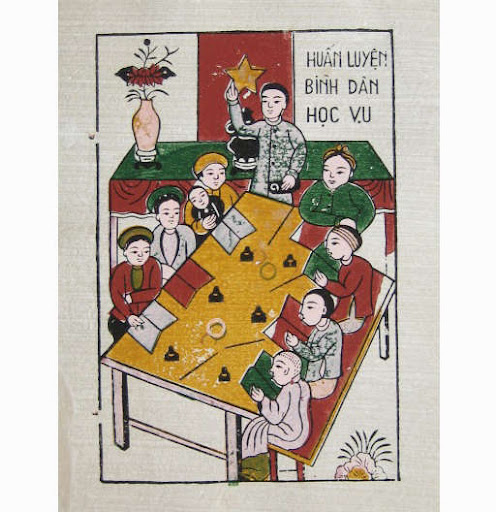 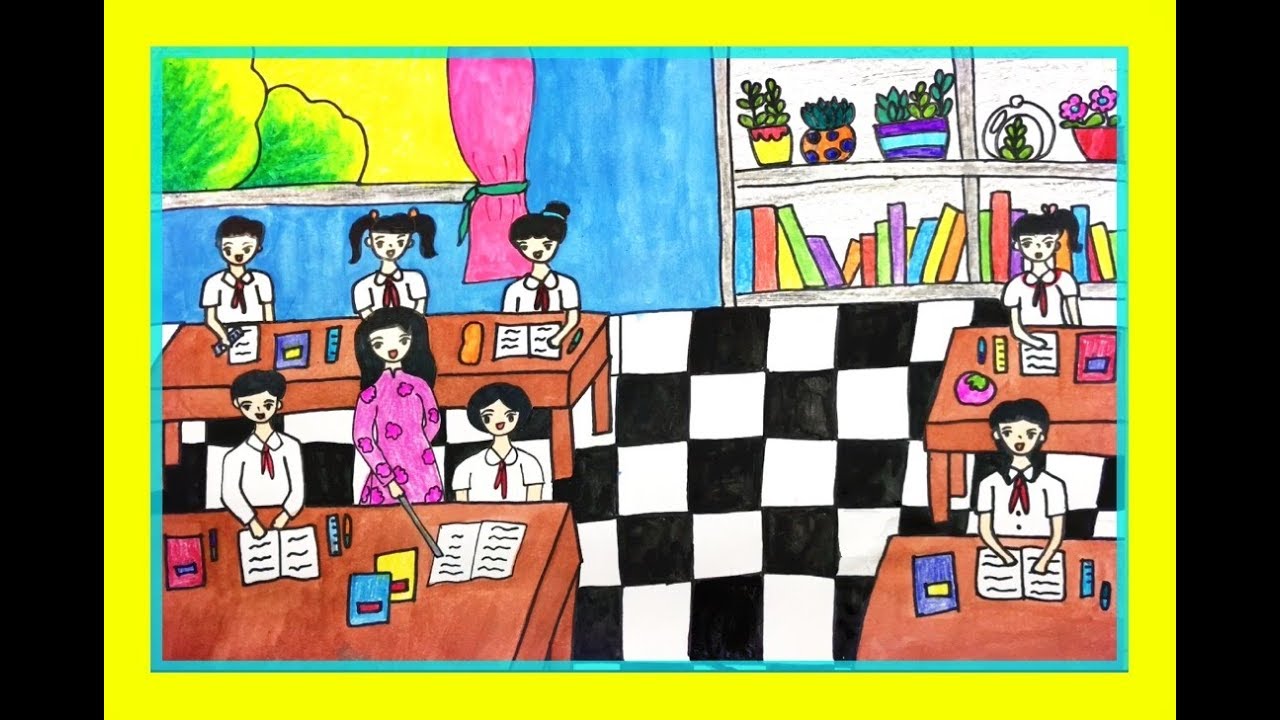 Bình dân học vụ
      Tranh dân gian Đông Hồ
Lớp học ( Chất liệu sáp màu)
Chân dung cô giáo 
      Sản phẩm mĩ thuật từ màu dạ
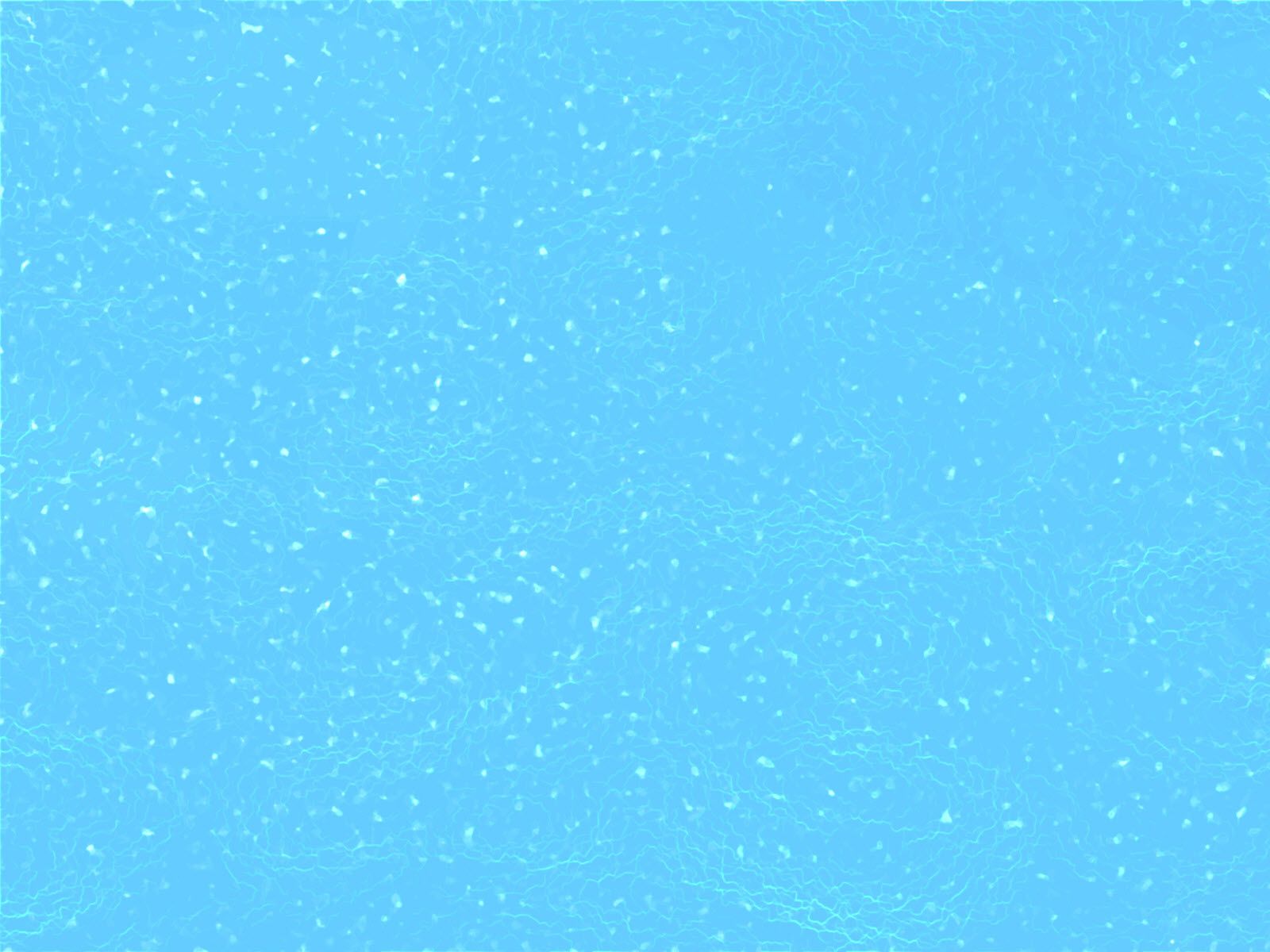 Hoạt động 1: Quan sát
* Thầy cô trong tác phẩm văn học
Cô giáo lớp em
( Trích - Nguyễn Xuân Sanh)
Sáng nào em đến lớp
Cũng thấy cô đến rồi
Đáp lời chào cô ạ
Cô mỉm cười thật tươi
Cô dạy em tập viết
Gió đưa thoảng hương nhài
Nắng ghé vào cửa lớp
Xem chúng em học bài
Sản phẩm mĩ thuật tranh vẽ
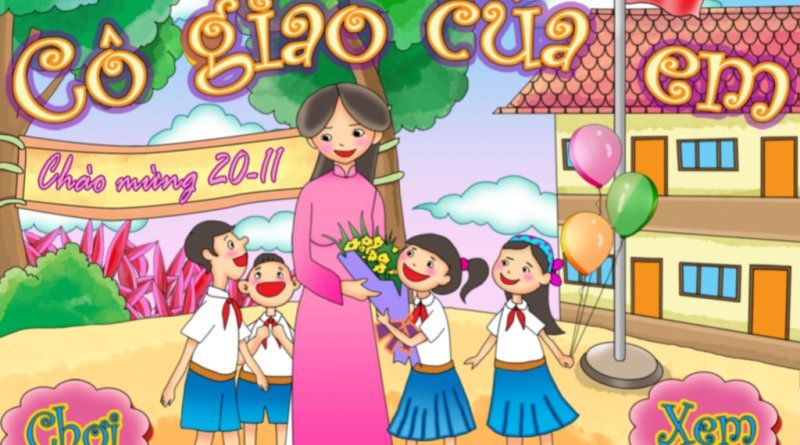 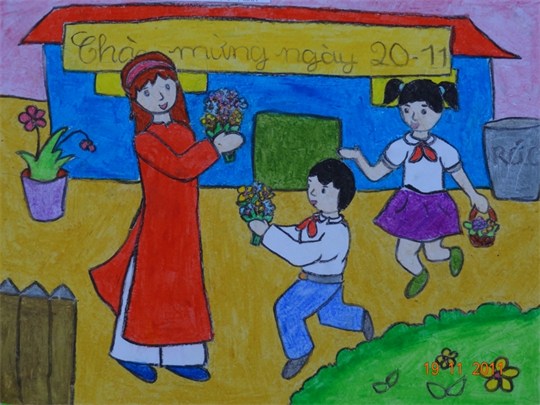 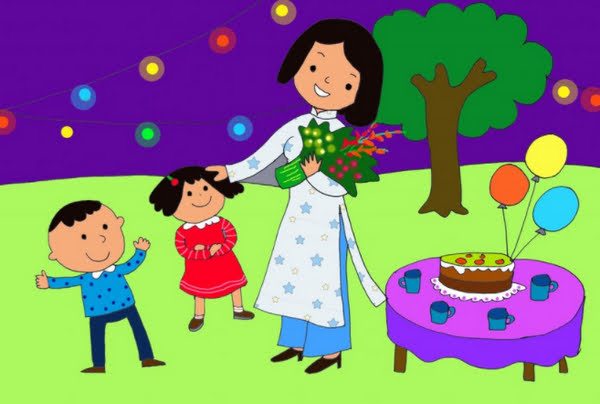 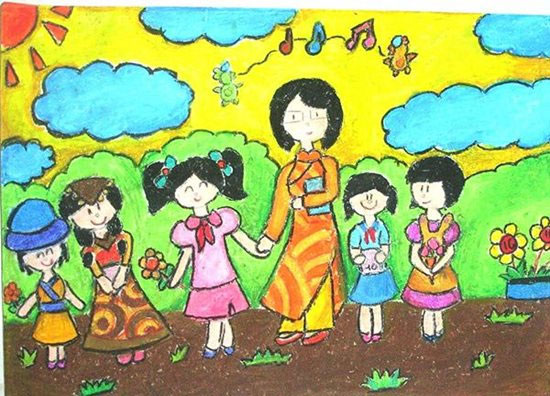 Sản phẩm mĩ thuật tranh xé dán
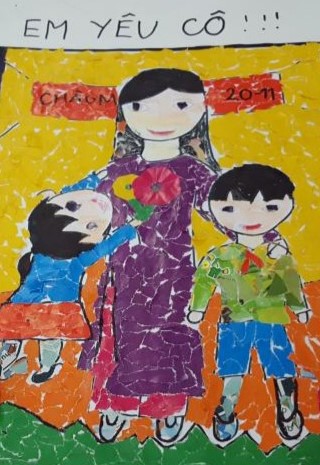 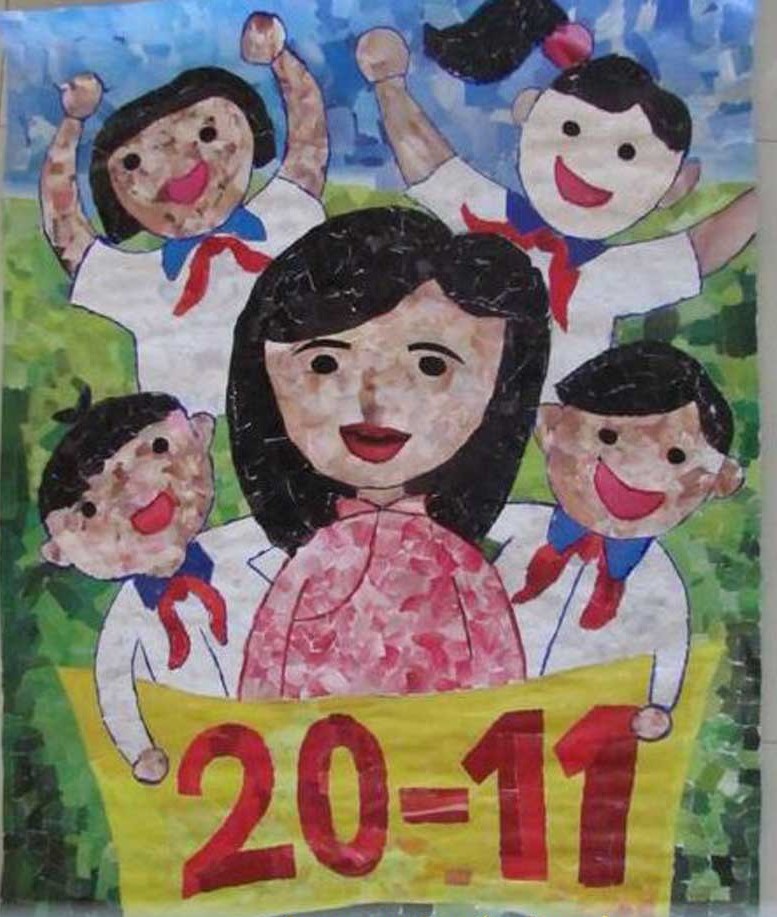 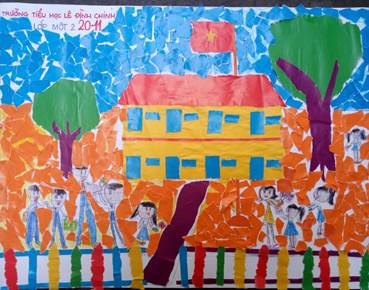 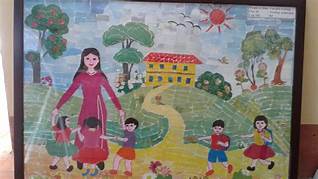 Sản phẩm mĩ thuật 3D từ đất nặn, giấy bìa
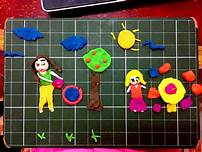 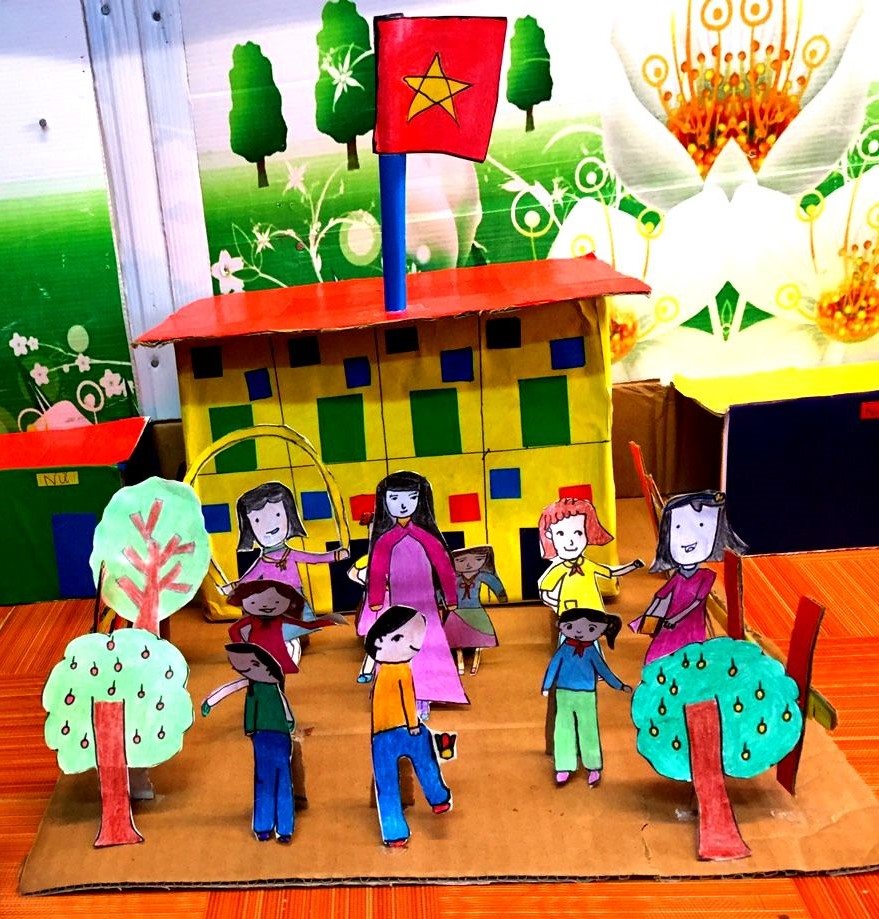 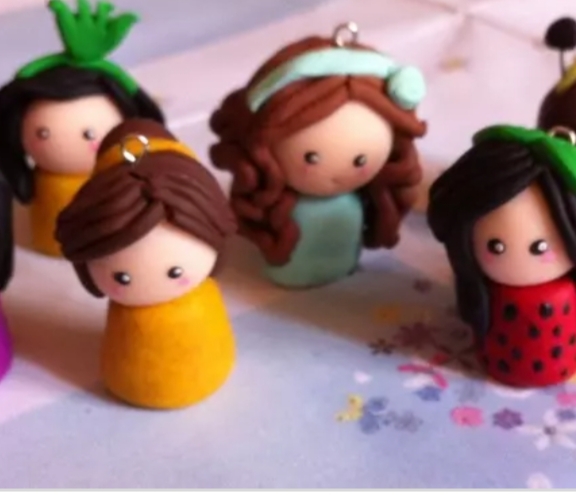 *Sản phẩm mĩ thuật kết hợp từ nhiều chất liệu
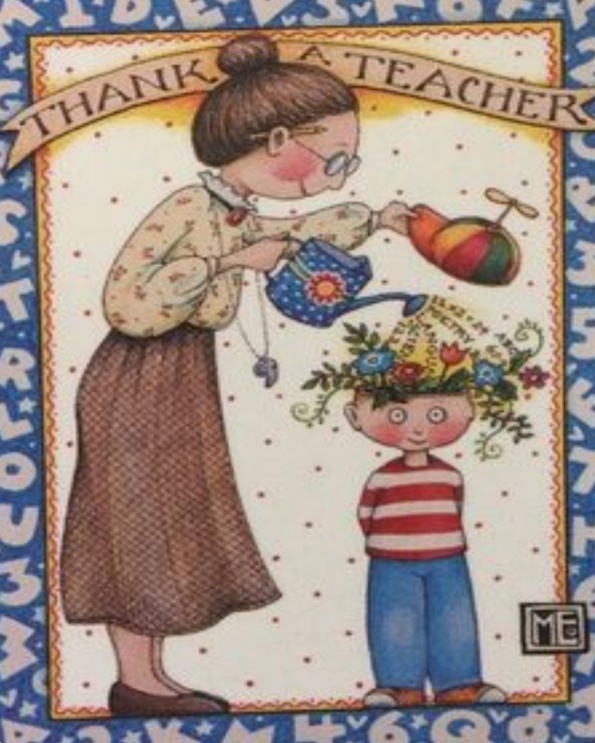 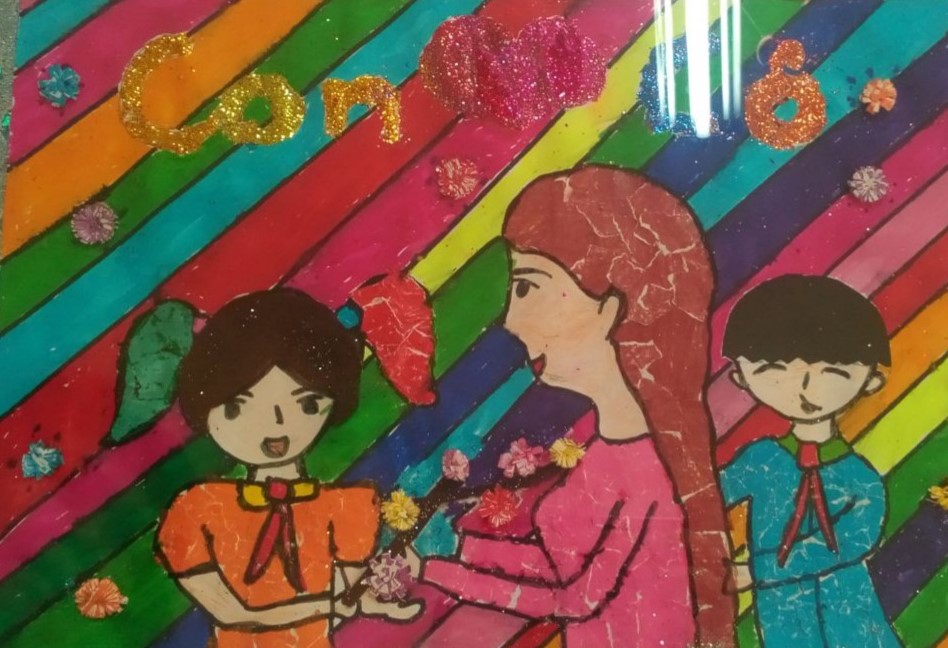 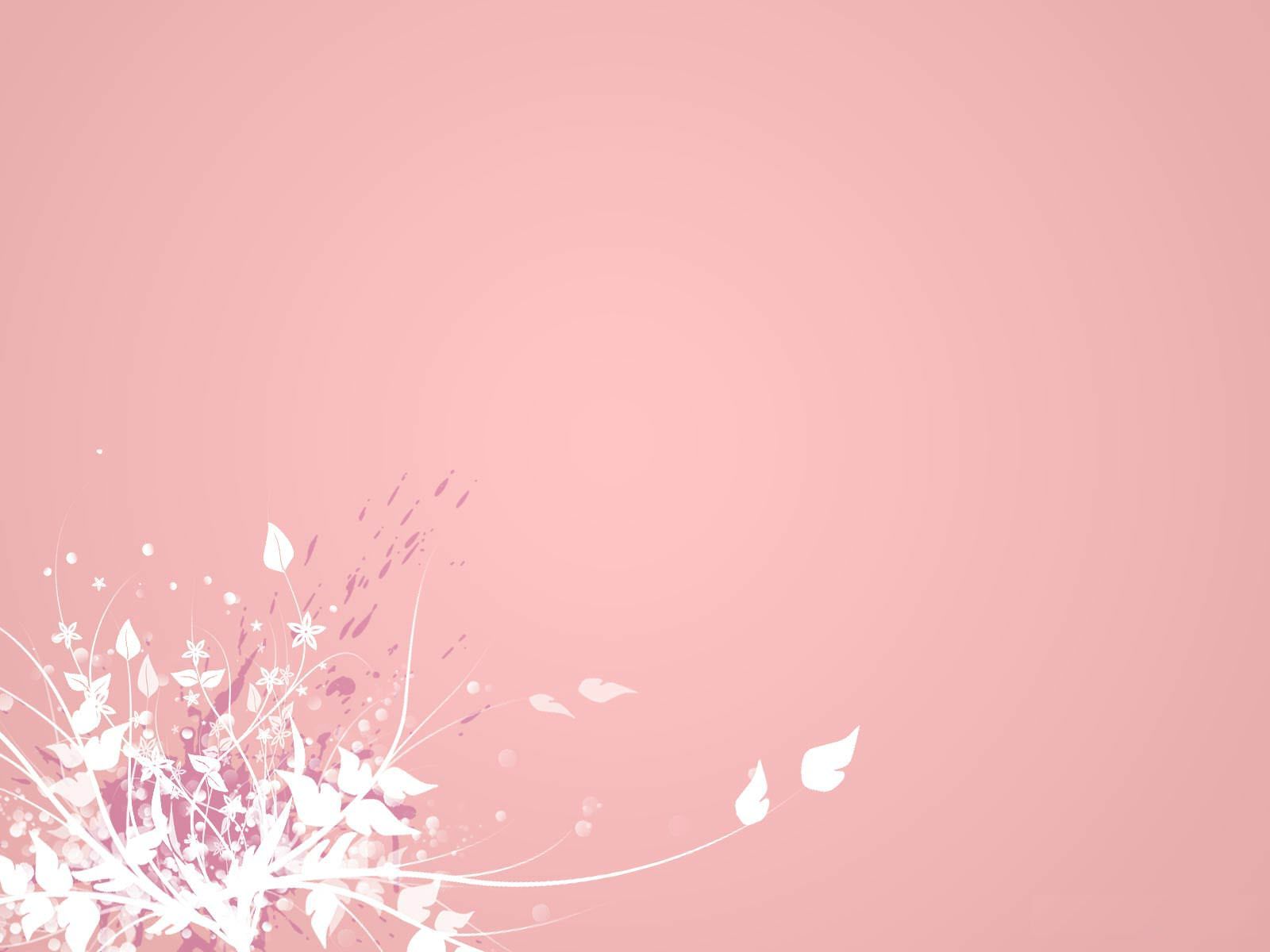 Mĩ thuật 
Chủ đề 9: THẦY CÔ CỦA EM
*Hoạt động 2: Thể hiện.
          Sử dụng hình thức yêu thích ( Vẽ, xé dán, nặn,…) để tạo nên một sản phẩm mĩ thuật về chủ đề Thầy cô của em. 
	+Lựa chọn nội dung thể hiện ( Chân dung thầy cô giáo, thầy cô giảng bài, em cùng thầy cô chăm sóc hoa,…)
          +Lựa chọn hình thức yêu thích ( vẽ, xé dán, nặn,…)
	+Tìm các hình ảnh chính, phụ cho sản phẩm;
	+Tìm màu sắc phù hợp theo ý thích.
Mĩ thuật 
Chủ đề 9: THẦY CÔ CỦA EM
Vi deo Giáo viên thao tác mẫu
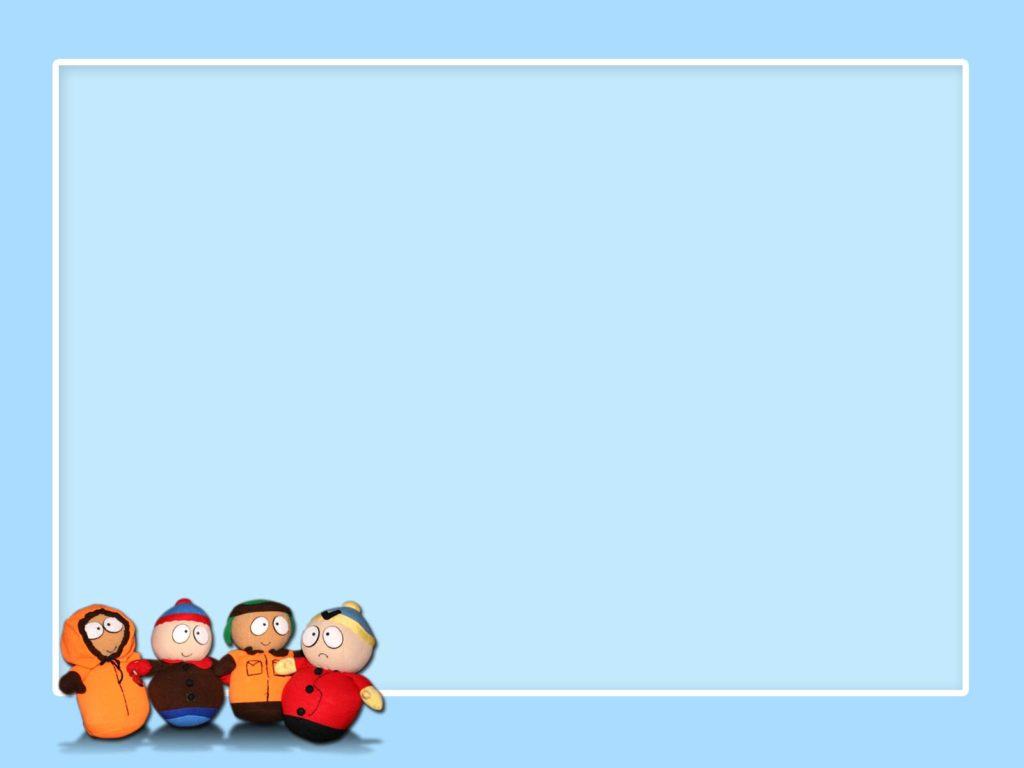 Mĩ thuật 
Chủ đề 9: THẦY CÔ CỦA EM
Hoạt động 3: Thảo luận
Thảo luận về bài thực hành của mình theo gợi ý sau:
Hình ảnh thầy cô xuất hiện ở đâu?
Hình ảnh thầy cô xuất hiện cùng ai?
Màu sắc trong bài thể hiện như thế nào? 
Em sẽ giới thiệu SPMT của mình như thế nào cho người thân trong gia đình?
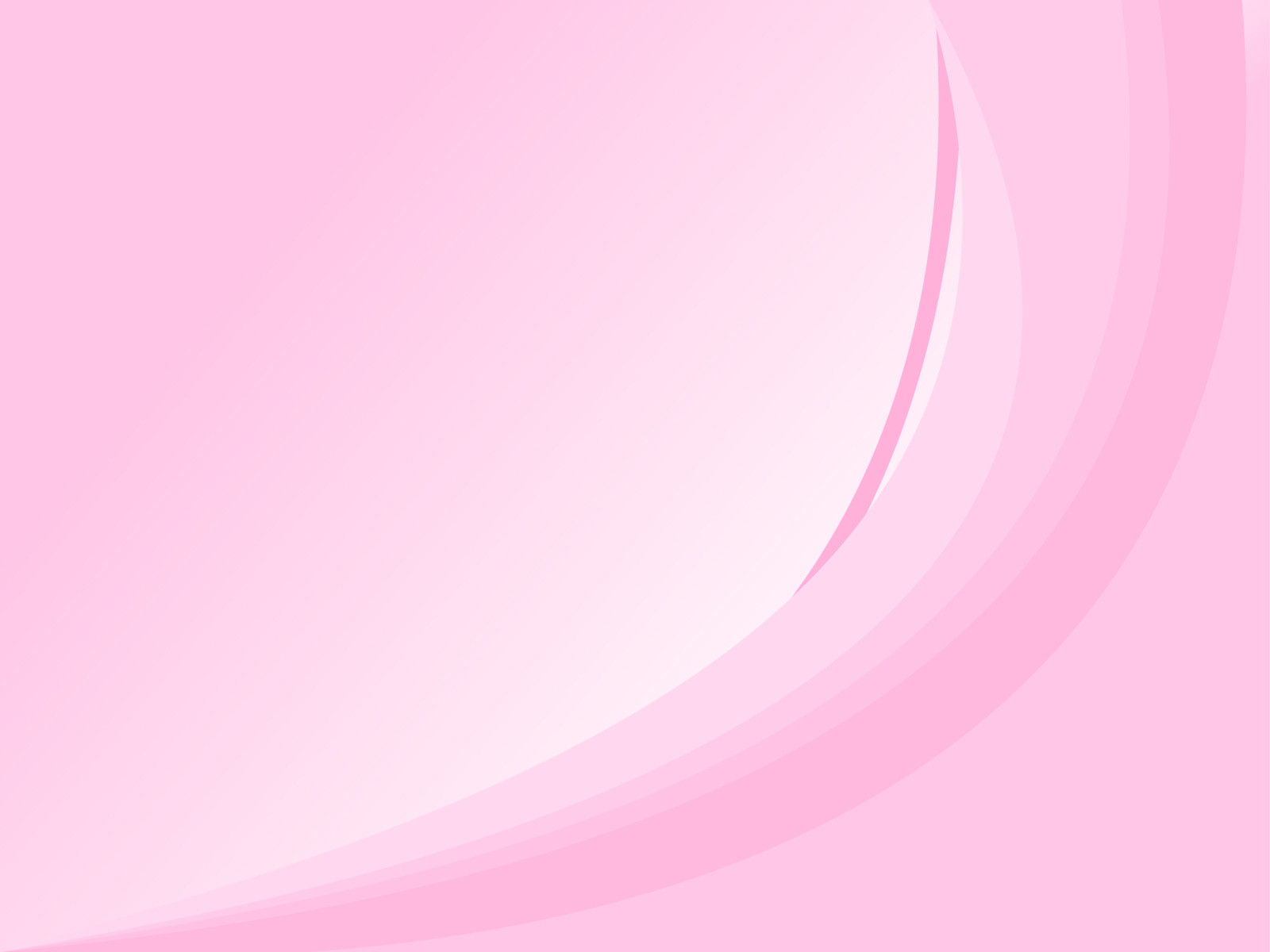 Mĩ thuật 
Chủ đề 9: THẦY CÔ CỦA EM
Hoạt động 4: Vận dụng thiết kế một SPMT để tặng thầy cô
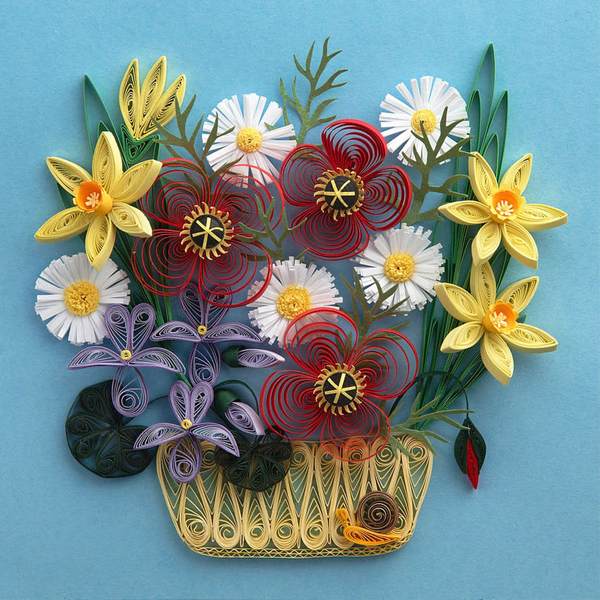 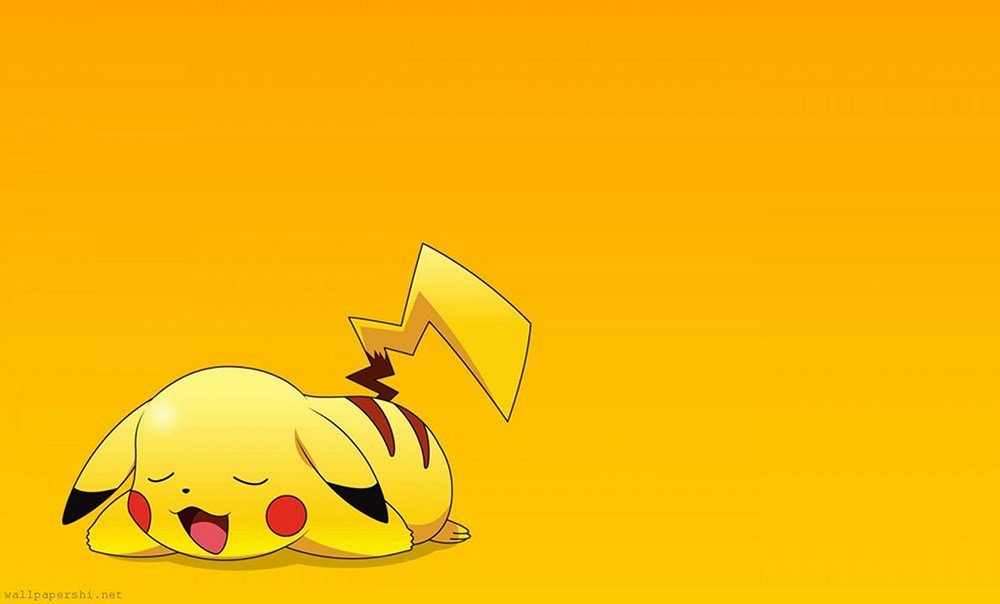 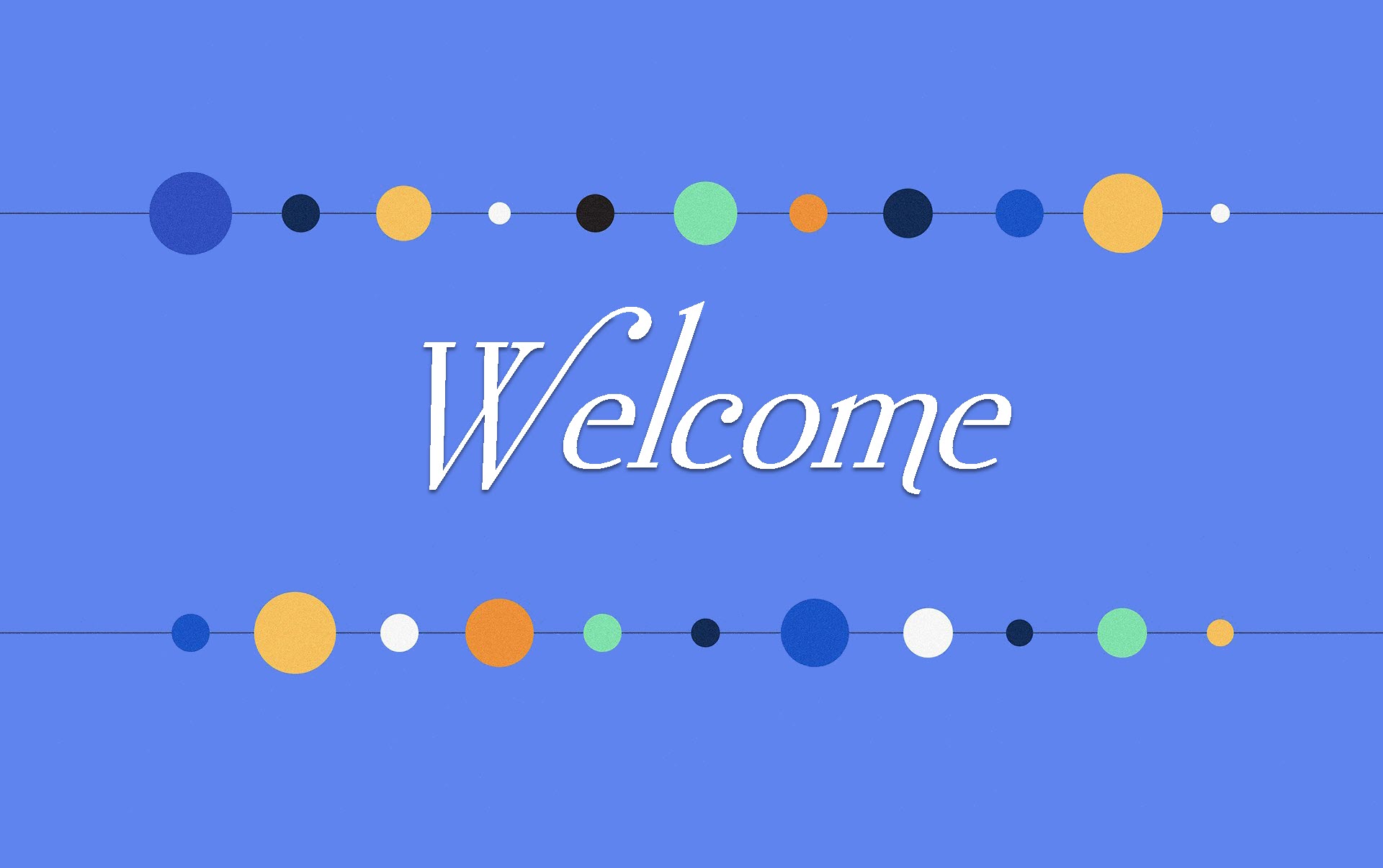 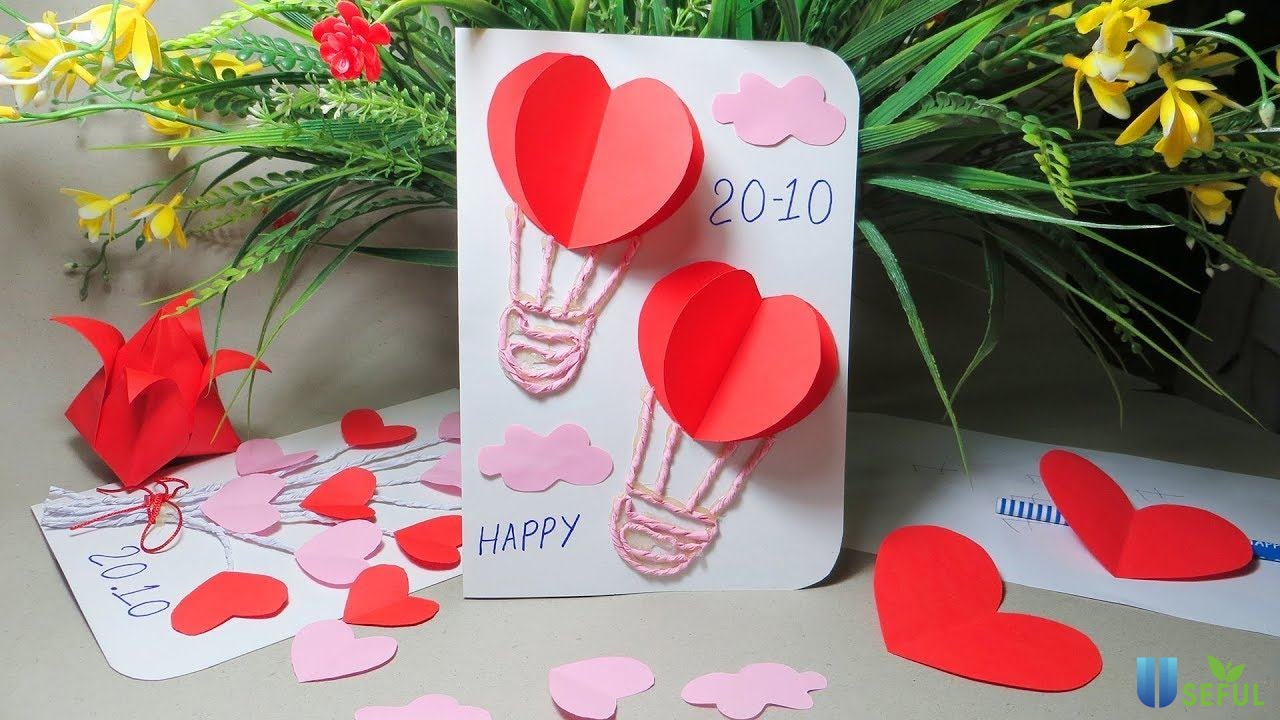 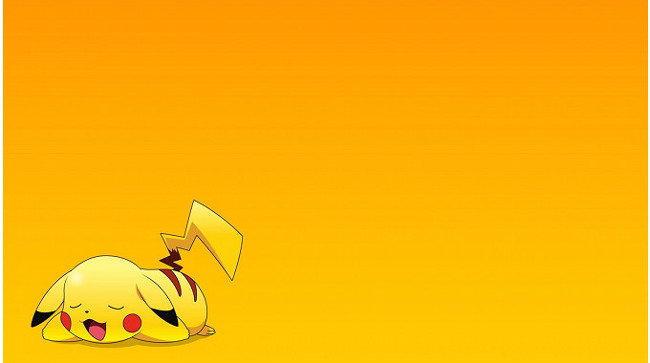 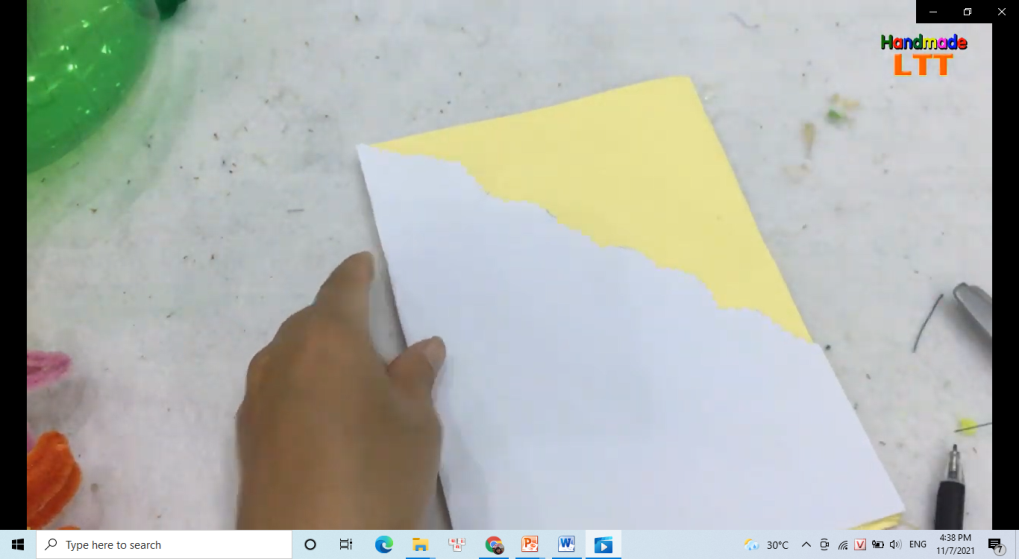 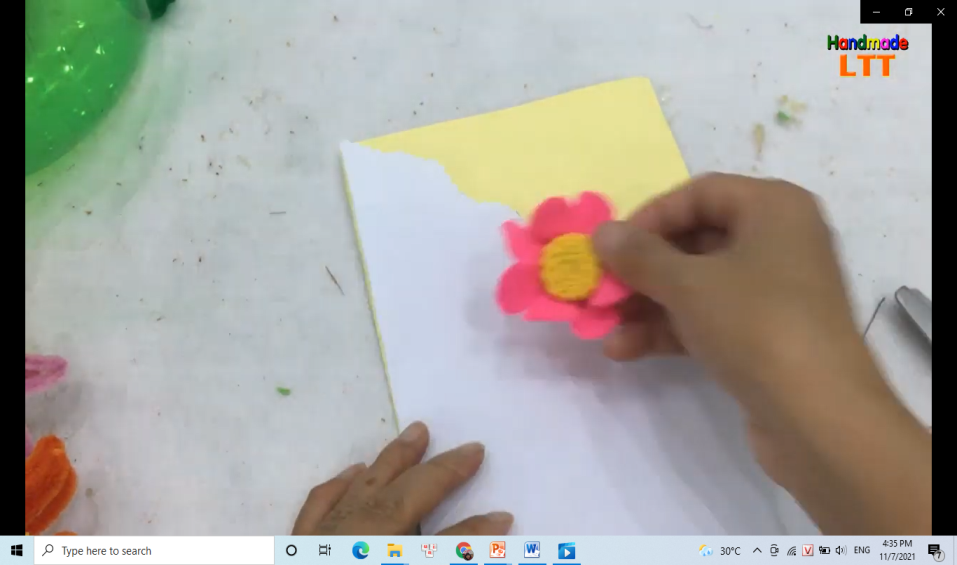 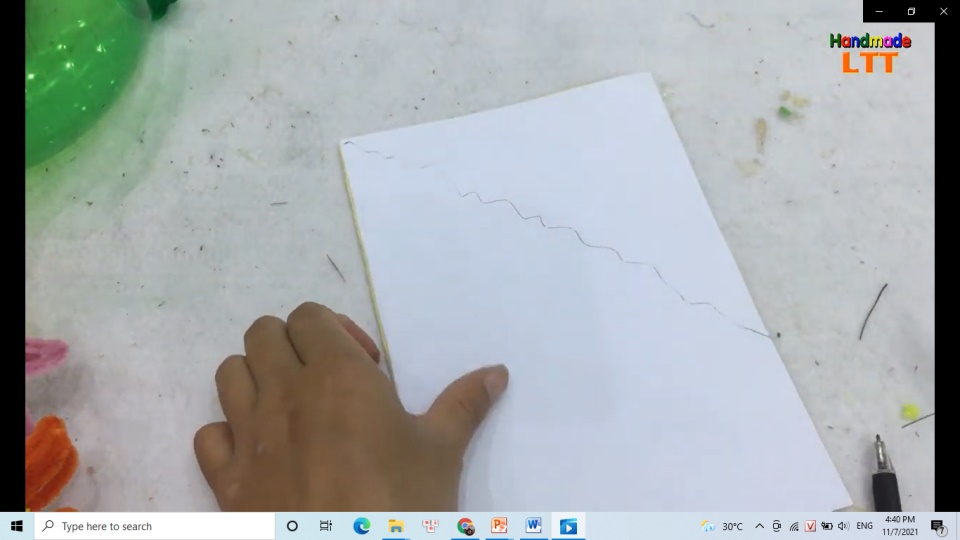 Bước: 1
Bước: 2
Bước: 3
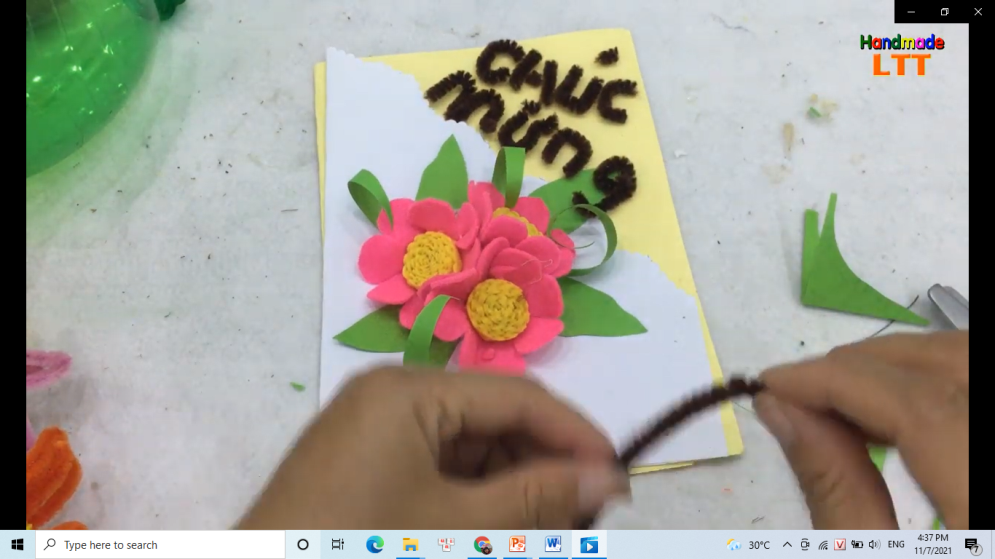 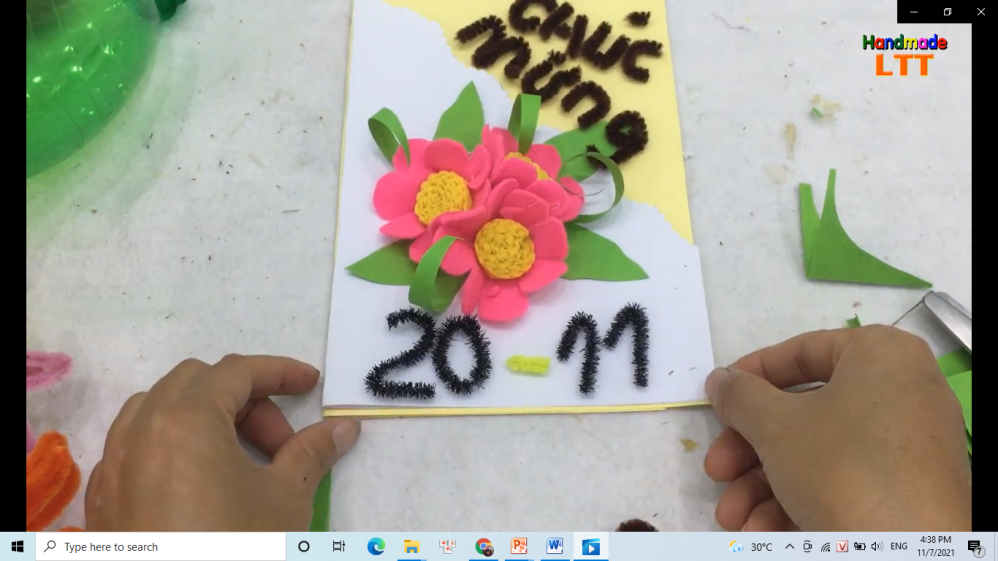 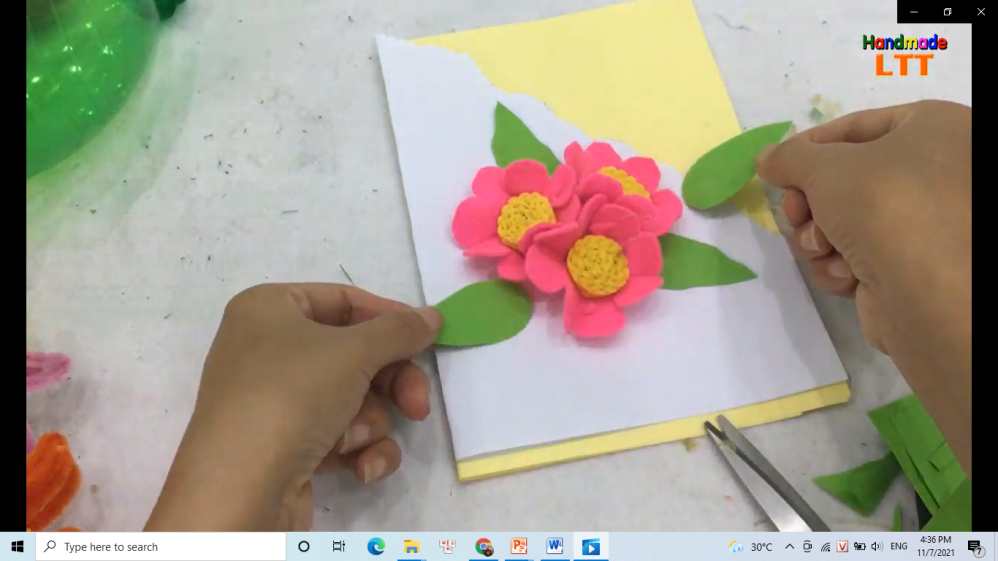 Bước: 4
Bước: 5
Bước: 6
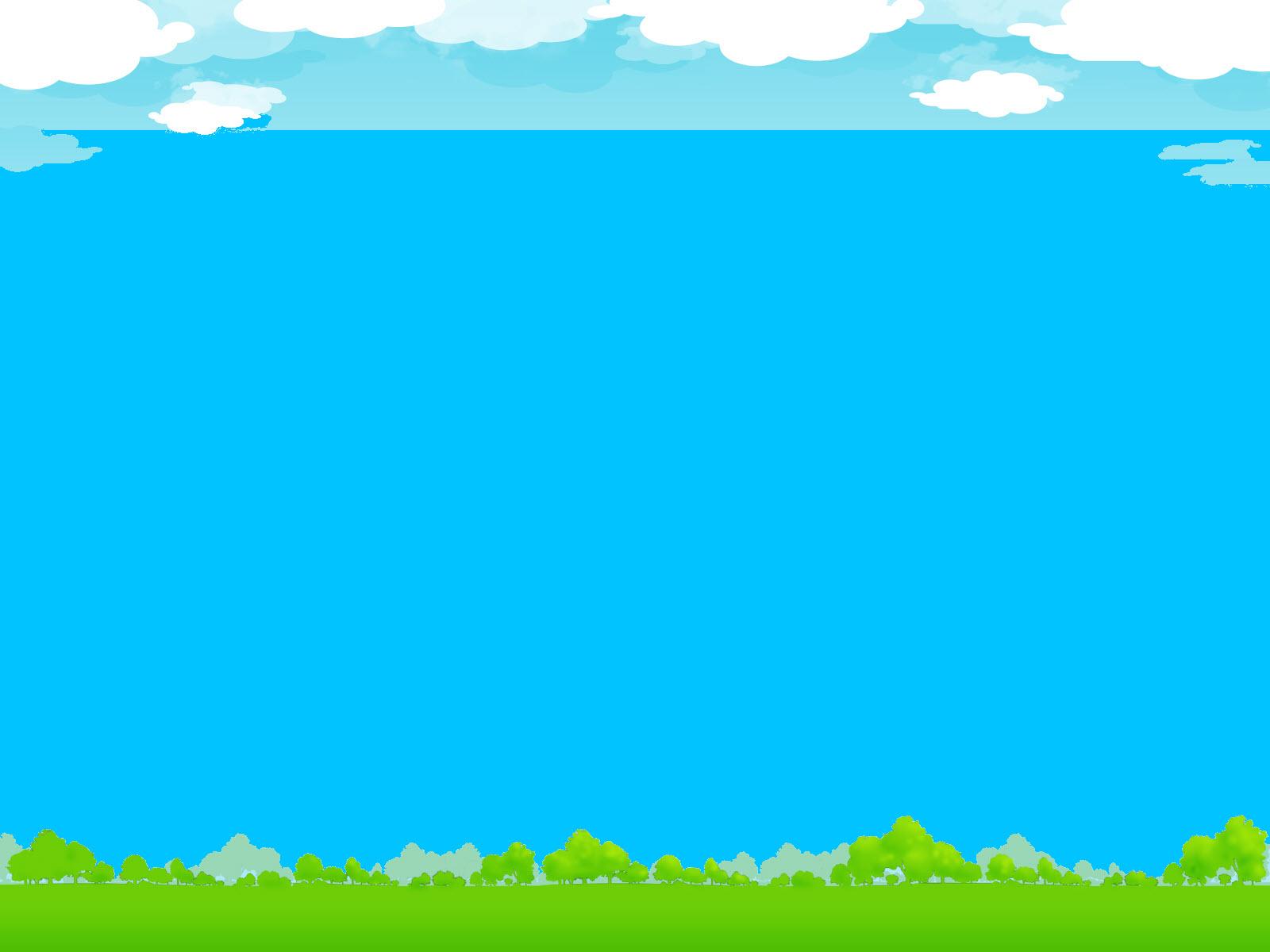 Mĩ thuật 
Chủ đề 9: THẦY CÔ CỦA EM
YÊU CẦU CẦN ĐẠT

Biết tìm ý tưởng thể hiện chủ đề Thầy cô của em qua tranh, ảnh, thơ, văn;

Sử dụng yếu tố tạo hình để tạo nên SPMT về chủ đề Thầy cô của em;
 
Tạo được một SPMT yêu thích tặng thầy cô.

-   Có tình cảm với thầy cô và biết thể hiện điều này thông qua SPMT; 

-  Có thái độ đúng mực lưu giữ hình ảnh đẹp về thầy cô.
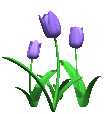 Chúc các em chăm ngoan học giỏi!
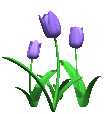